CICTOR
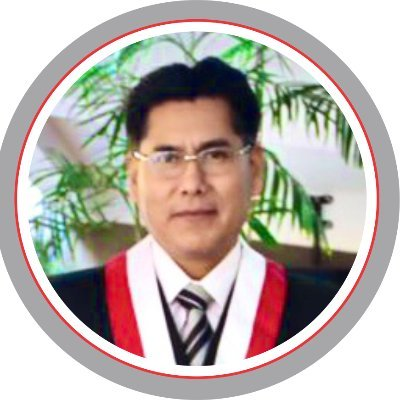 Victor  Raul 
CUTIPA CCAMA
CONGRESISTA
PROYECTO DE LEY N° 02224/2021-CR
LEY QUE MODIFICA LA LEY 30364, LEY PARA PREVENIR, SANCIONAR Y ERRADICAR LA VIOLENCIA CONTRA LAS MUJERES Y LOS INTEGRANTES DEL GRUPO FAMILIAR, PARA REFORZAR EN INSTITUCIONES PÚBLICAS, MEDIDAS DE PROMOCIÓN, PREVENCIÓN Y EDUCATIVO.
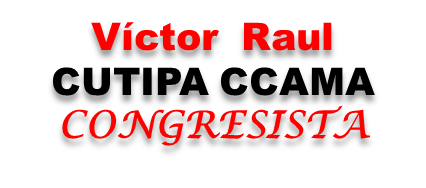 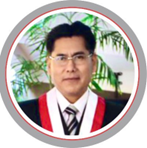 LEY QUE MODIFICA LA LEY 30364, LEY PARA PREVENIR, SANCIONAR Y ERRADICAR LA VIOLENCIA CONTRA LAS MUJERES Y LOS INTEGRANTES DEL GRUPO FAMILIAR, PARA REFORZAR EN INSTITUCIONES PÚBLICAS, MEDIDAS DE PROMOCIÓN, PREVENCIÓN Y EDUCATIVO
PREVENIR
OBJETO
SANCIONAR
ERRADICAR
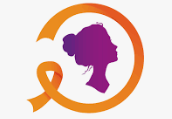 ADOPTAR PRÁCTICAS
FINALIDAD
EN EJERCICIOPLENO DE SUS DERECHOS
DIFUSIÓN